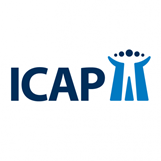 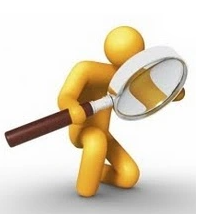 Módulo III: Técnicas de investigación, Consideraciones éticas y legales
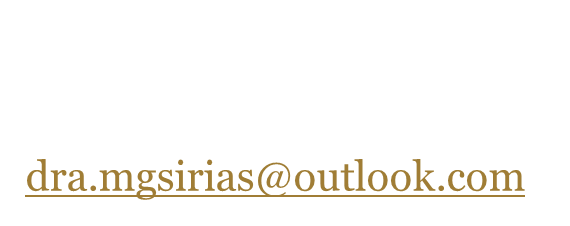 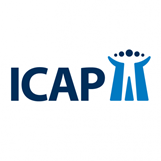 Técnicas de la investigación cuantitativas
Se encuentran establecidos y estructurados para realizar un proceso de recolección de datos efectivo.
Se aplican a muestras de gran tamaño.
Recolecta  respuestas objetivas de las muestra de estudio.
Pueden replicarse, ya que son confiables.
Los datos recolectados son numéricos y estadísticos, los cuales pueden organizarse en tablas y cuadros.
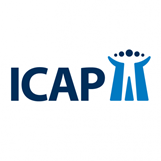 Instrumento de medición
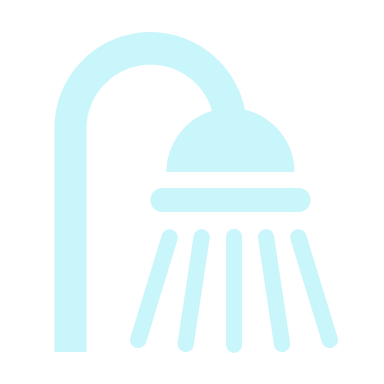 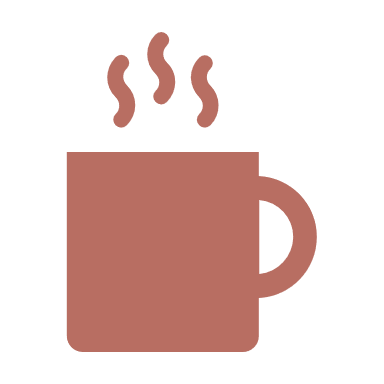 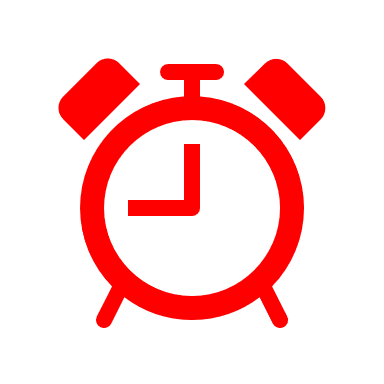 Ejemplo:
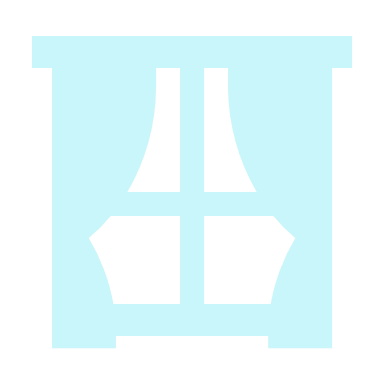 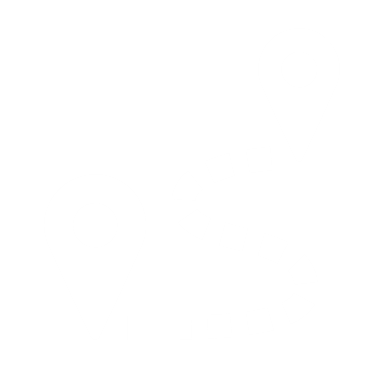 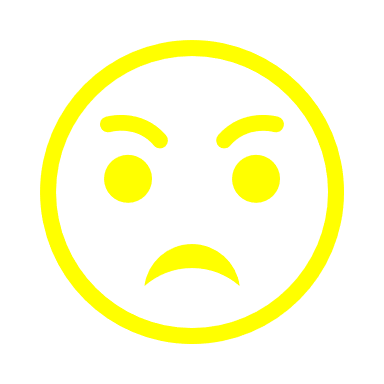 Definición: Un instrumento de medición adecuado es aquel que registra datos observables que representan verdaderamente los
conceptos o las variables que el investigador tiene en mente (Grinnell, Williams y Unrau, 2009).
¿Qué requisitos debe cubrir un instrumentode medición?
Grado en que su aplicación
repetida al mismo individuo u objeto produce resultados iguales (Hernández-
Sampieri et al., 2013; Kellstedt y Whitten, 2013; y Ward y Street, 2009).
“La validez, la confiabilidad y la objetividad no deben tratarse de forma separada.                                              Sin alguna de las tres, el instrumento no es útil para llevar a cabo un estudio”.
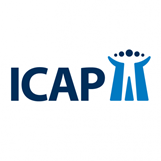 ¿Cómo construir un instrumento de medición?...Desarrollo del instrumento
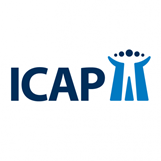 ¿Cómo construir un instrumento de medición?...Desarrollo del instrumento
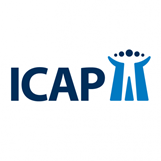 ¿Cómo construir un instrumento de medición?...Desarrollo del instrumento
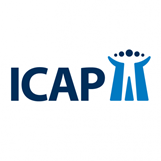 ¿Cómo construir un instrumento de medición?...Administración y preparación de los datos
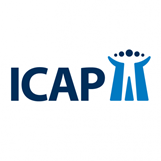 ¿Cómo construir un instrumento de medición?...Administración y preparación de los datos
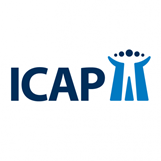 Tres cuestiones fundamentales para un instrumento de medición
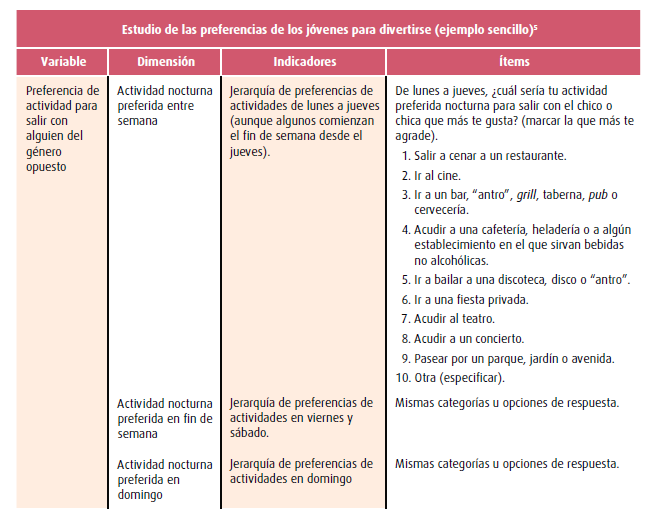 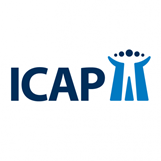 Tres cuestiones fundamentales para un instrumento de medición
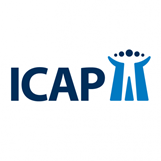 Tres cuestiones fundamentales para un instrumento de medición
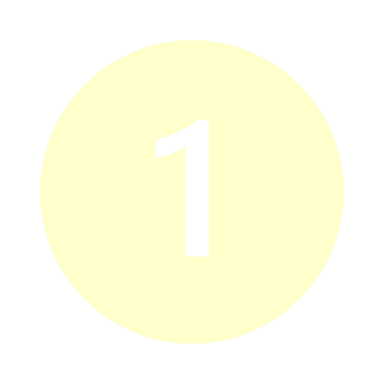 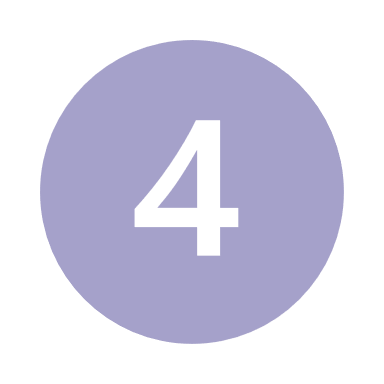 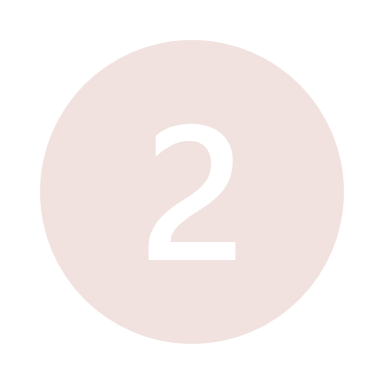 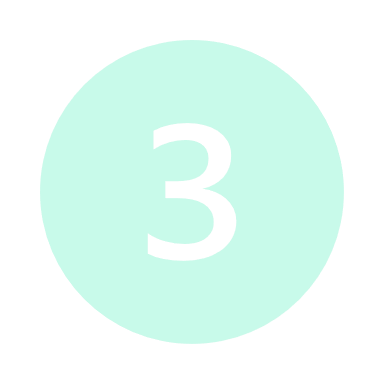 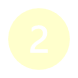 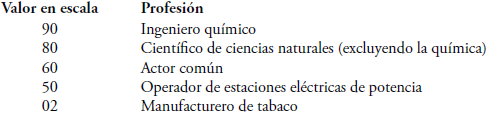 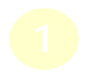 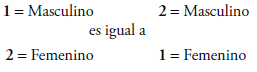 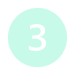 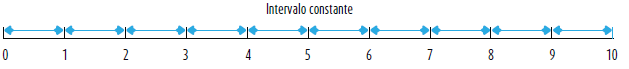 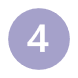 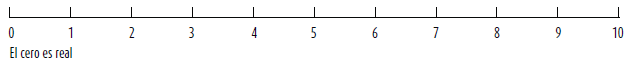 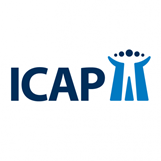 Actividad 4
Elige una de las siguientes actividades:

1. Responda y explique con ejemplos la diferencia entre confiabilidad y validez.

2. Indique y explique algunos instrumentos para la recolección de datos, indicando su propósito, ventajas y retos.

3. ¿Qué tipos de preguntas se pueden elaborar?, ¿cuáles características debe tener una pregunta? y ¿en qué contextos puede administrarse o aplicarse un cuestionario?. Explique.

4. Explicar las escalas de actitudes: de Likert, diferencial semántico y escalograma de Guttman.
Hernández R., Fernández C. y Baptista, M. (2014). Metodología de la Investigación (6ta edición), Capítulo 9, p. 200-269